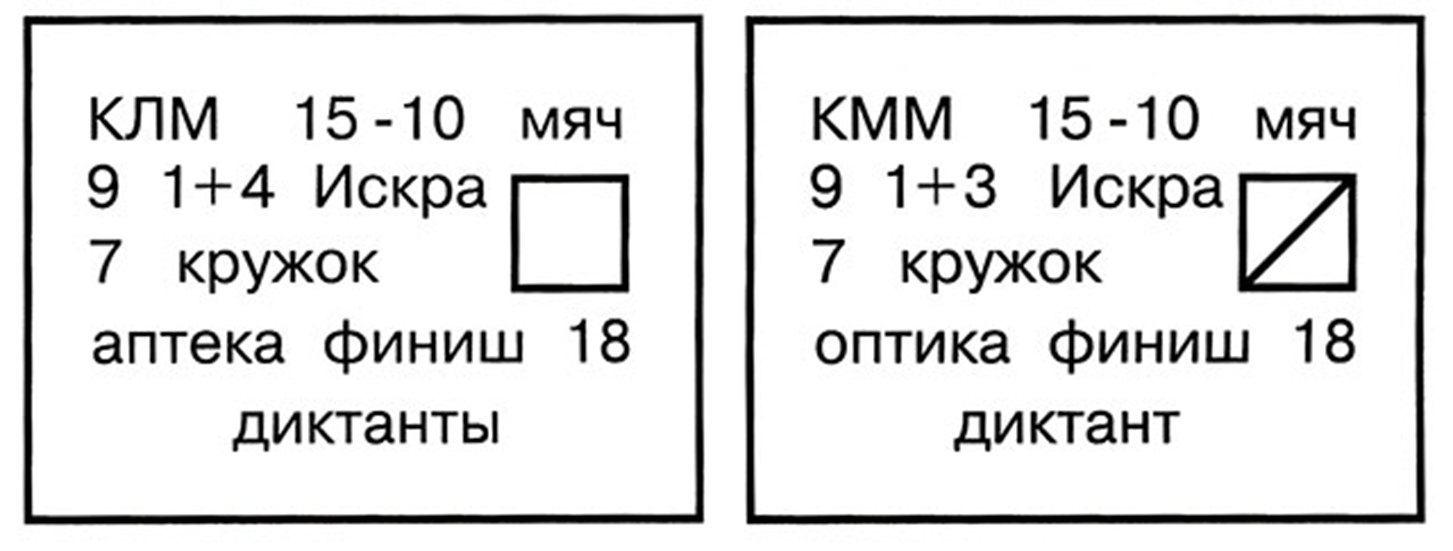 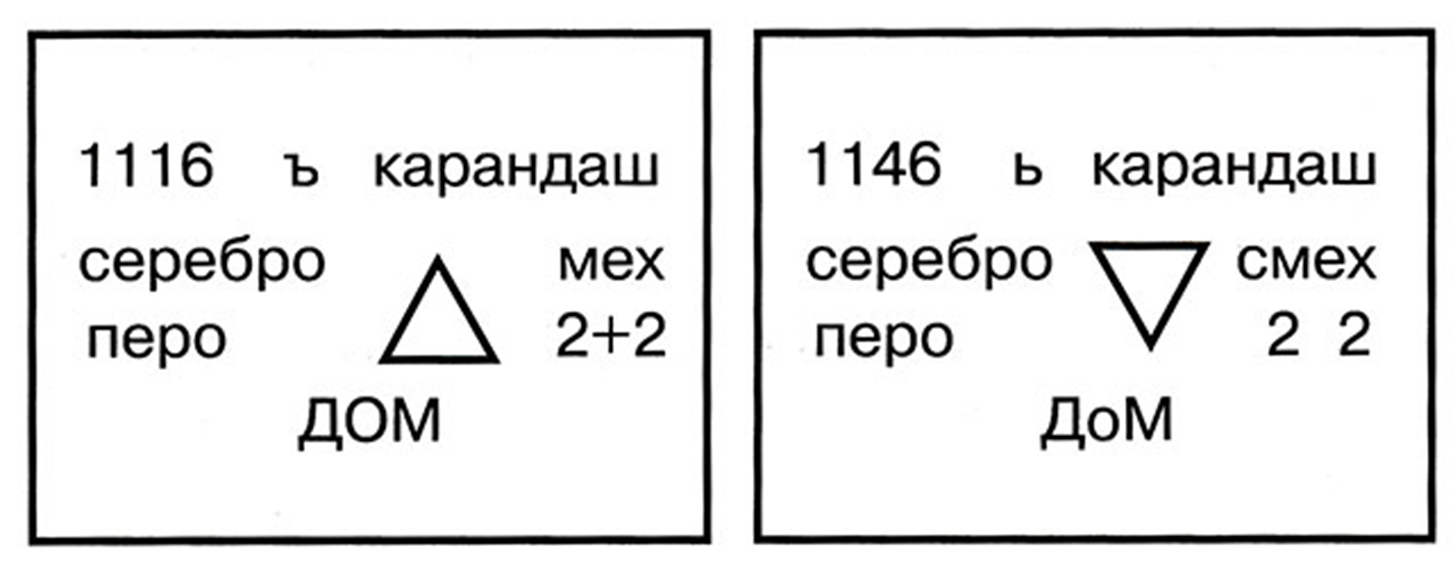 Память
Долговременная
Кратковременная
Промежуточная
Моторная
Зрительная
Слуховая
зима                заповедникмалина                  примербуфет                магазинвасилек               книгаземляника             задача
Нитка-печенье,
Ручка-крючок,
Рыба-кровать
Нитка-иголка,
Ручка-карандаш,
Рыбка-селедка